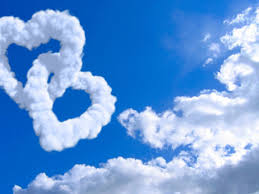 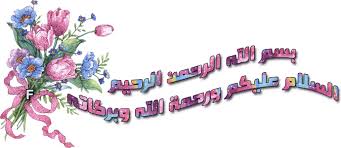 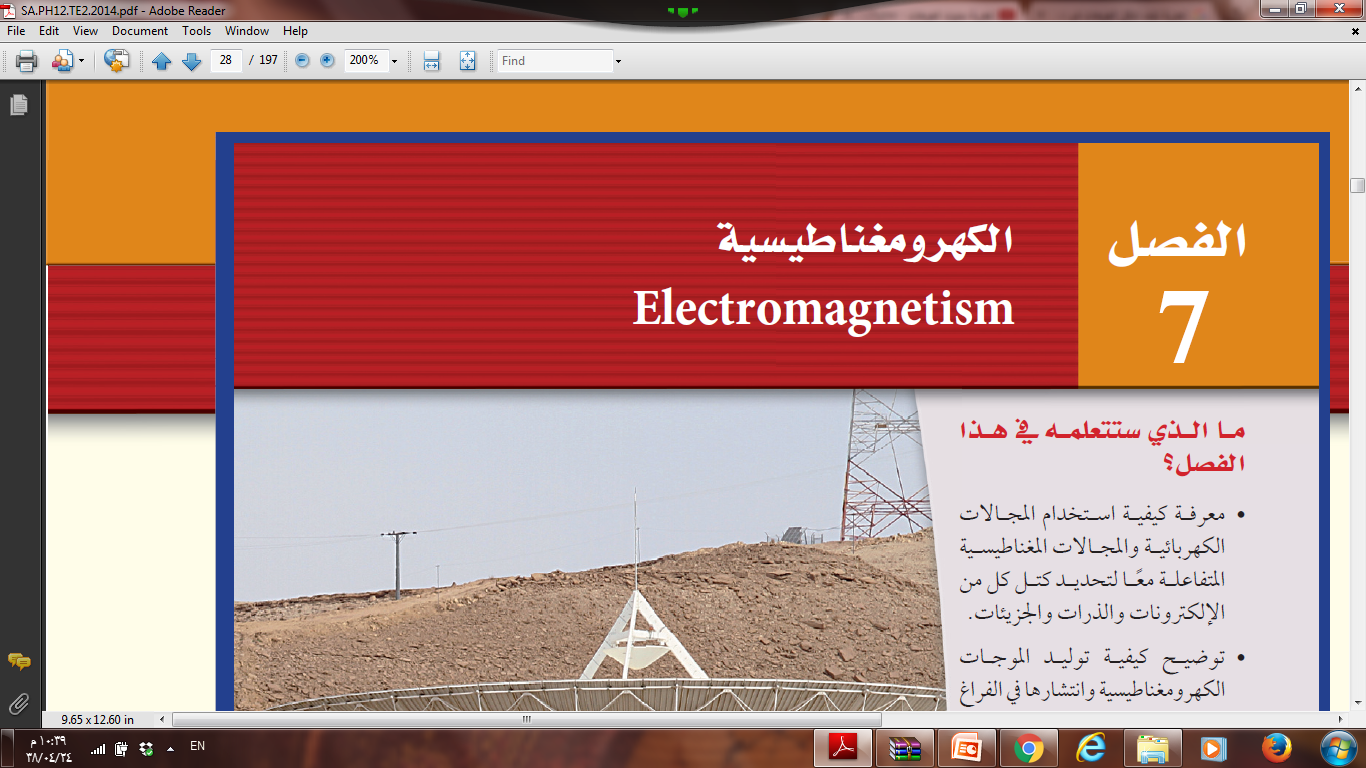 الفصل
1
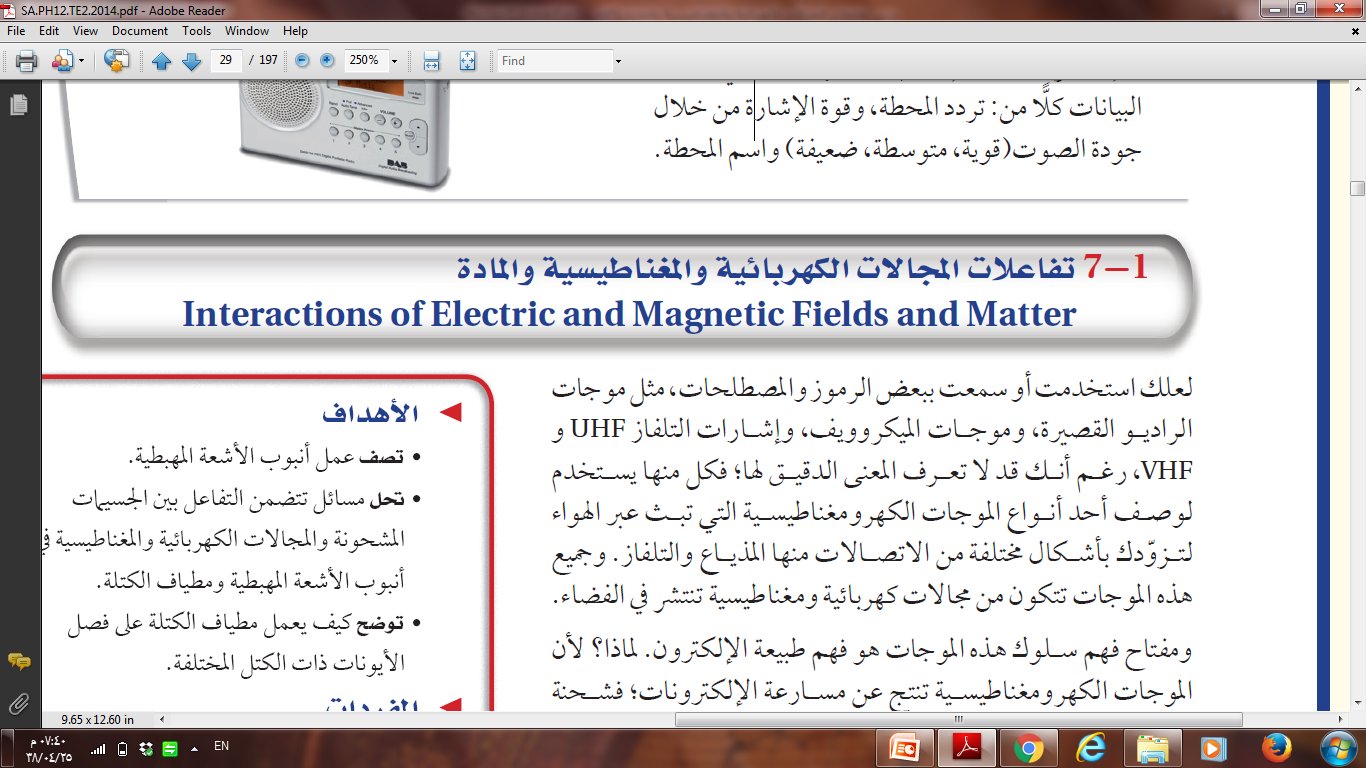 1
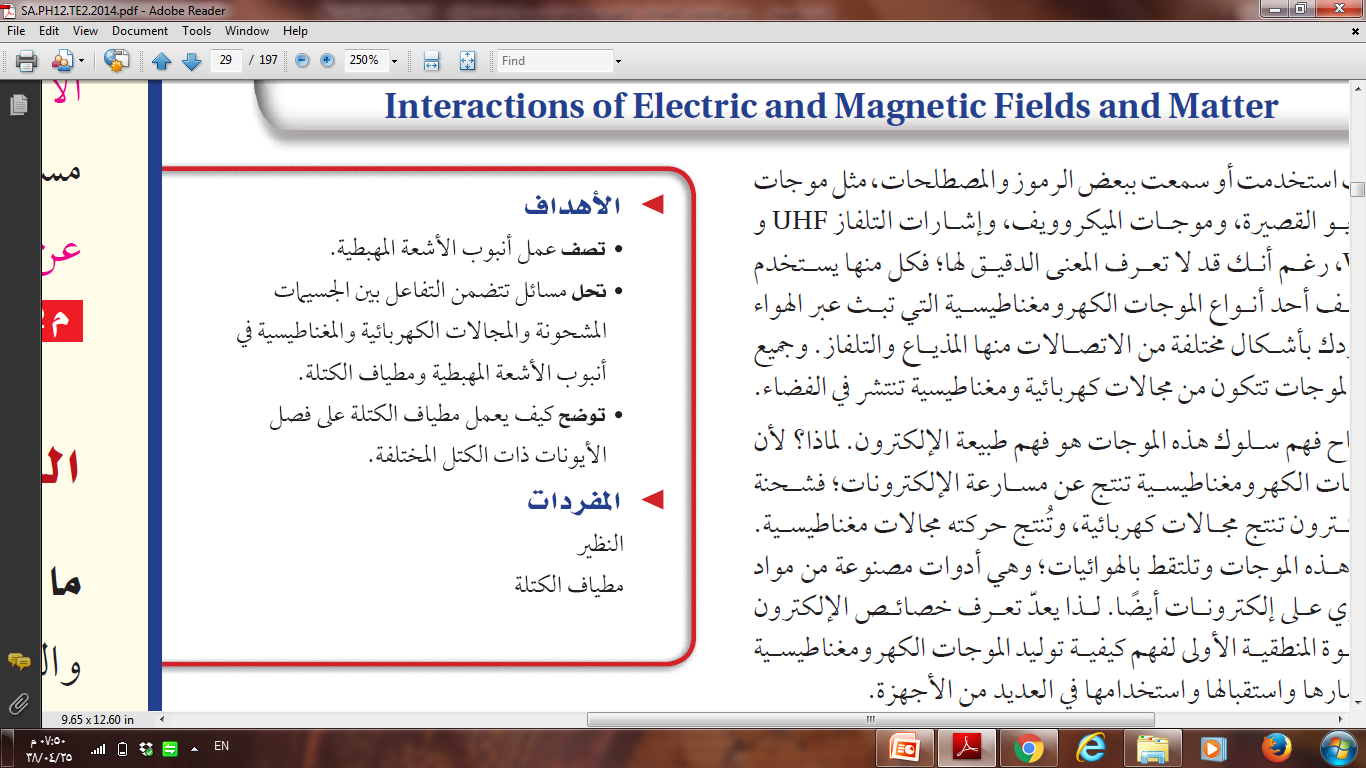 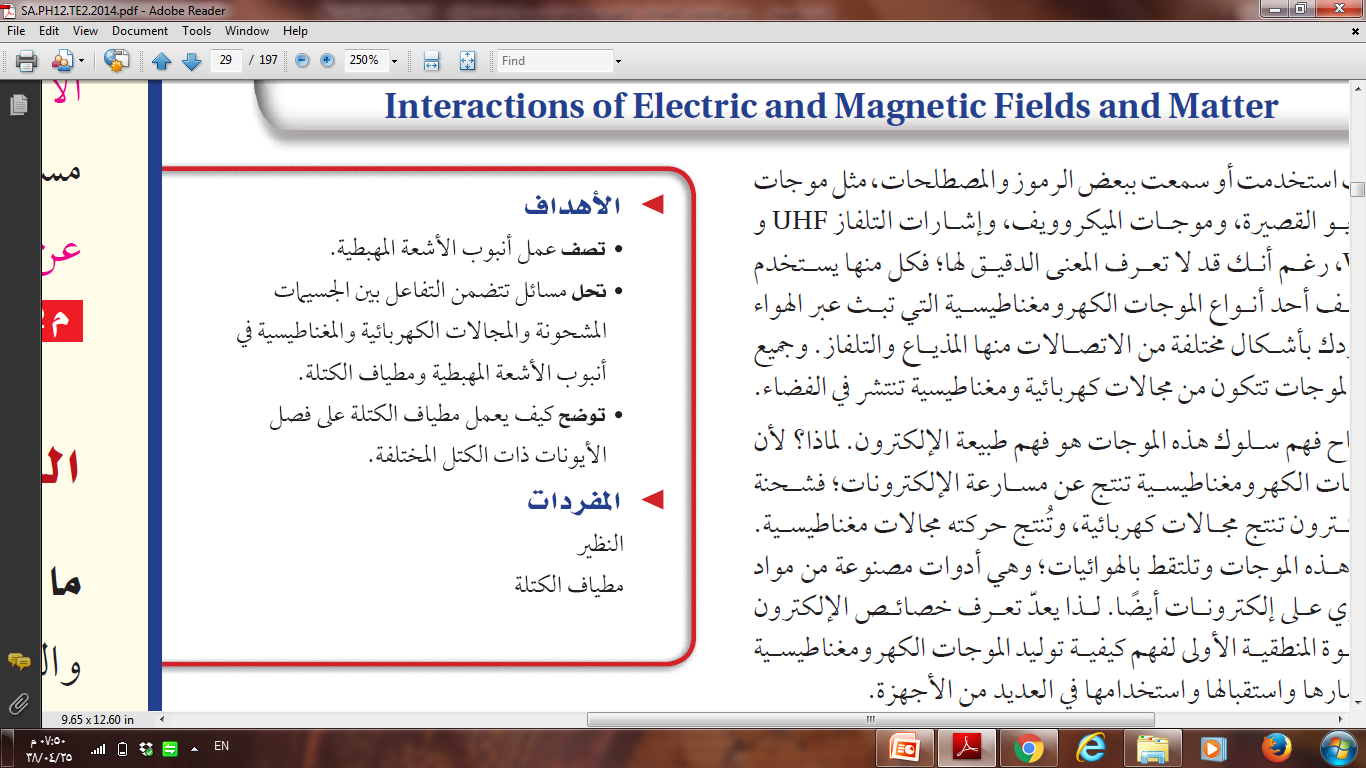 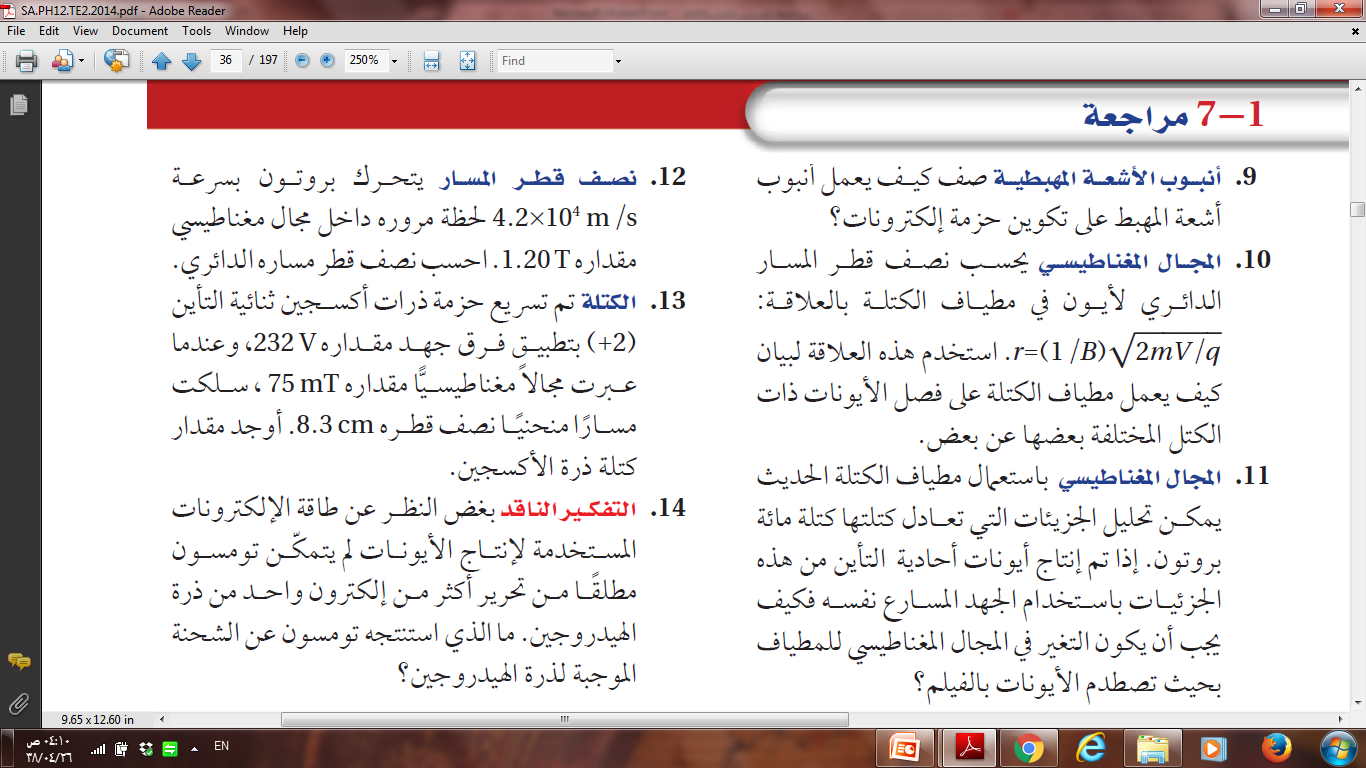 1
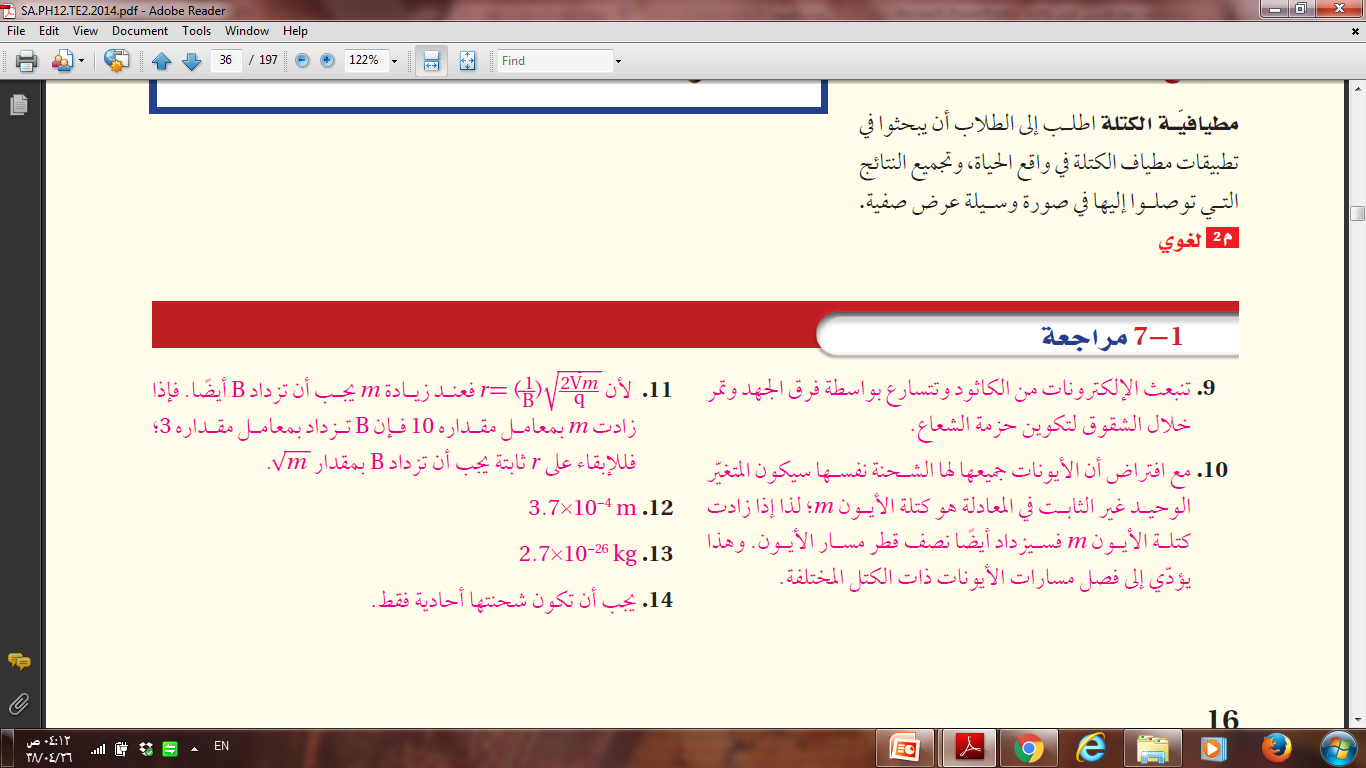 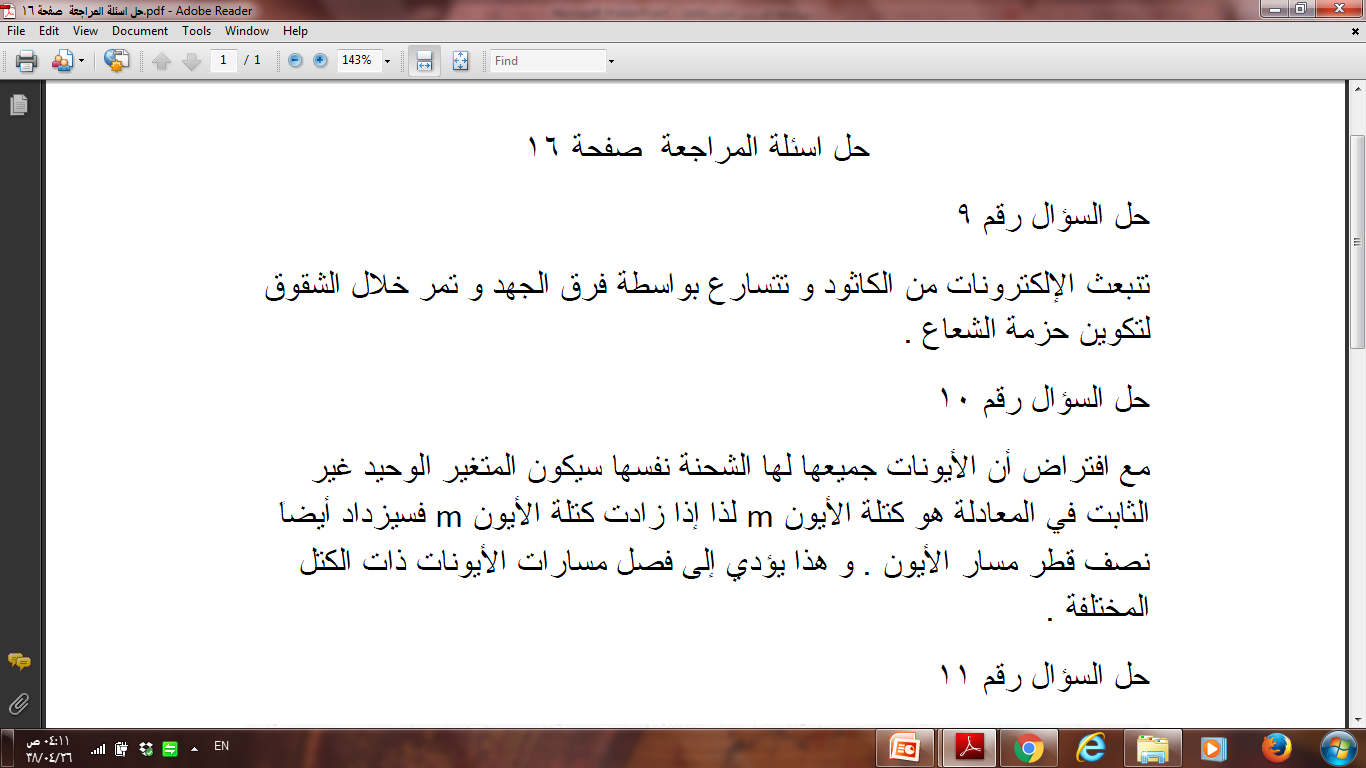 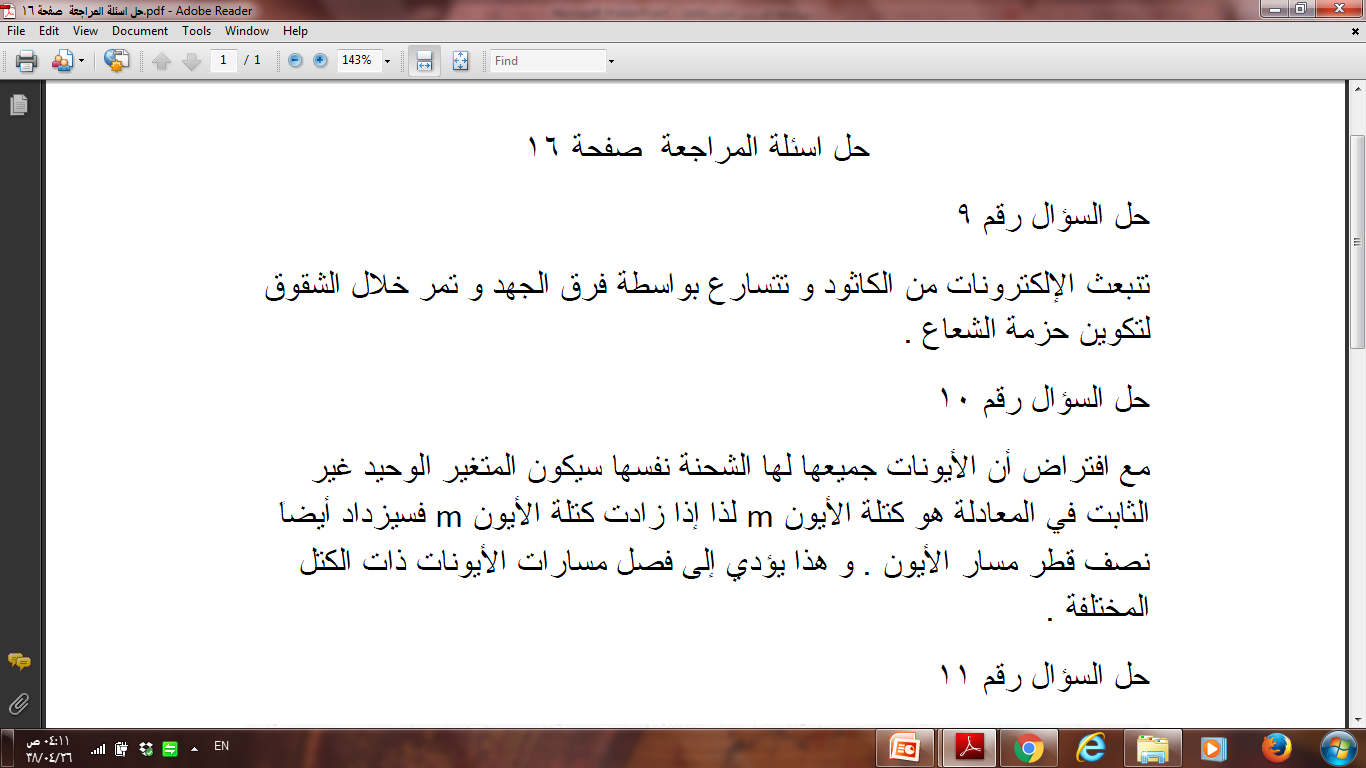 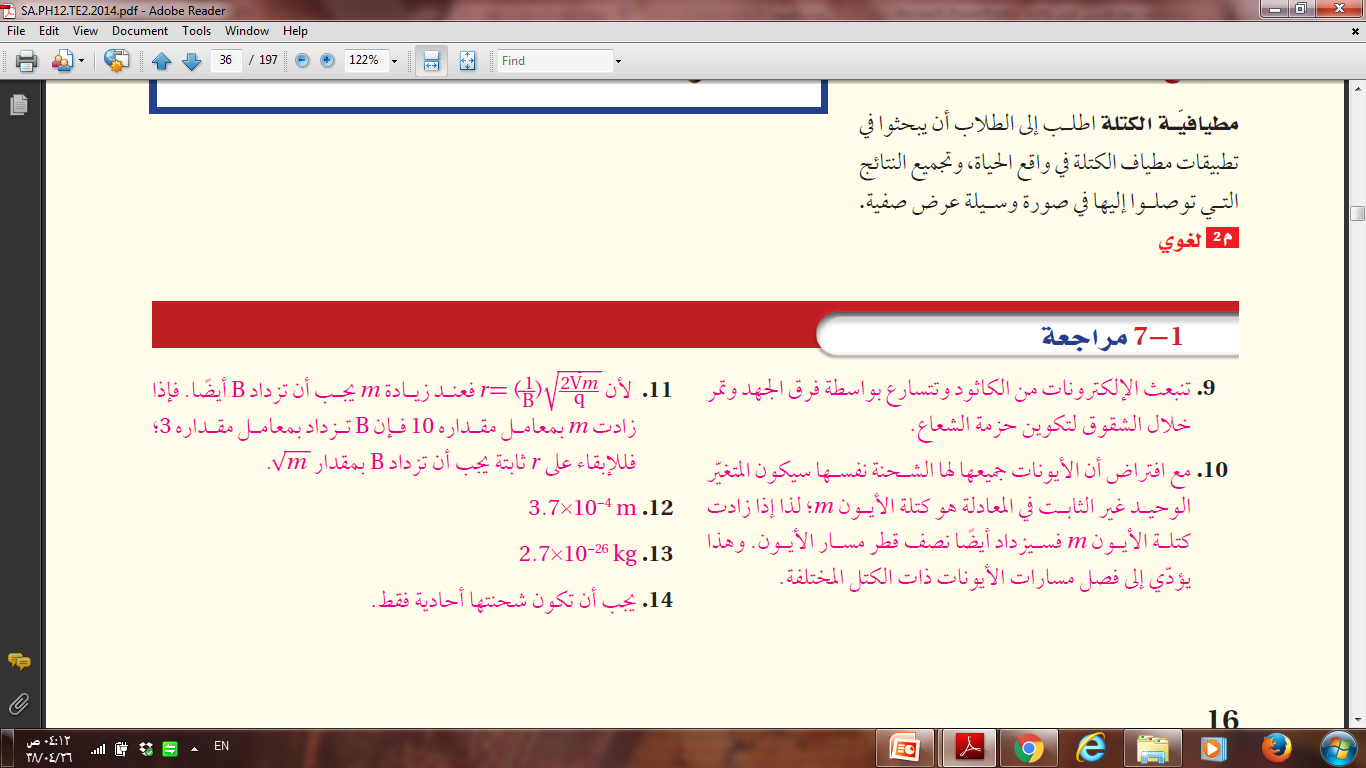 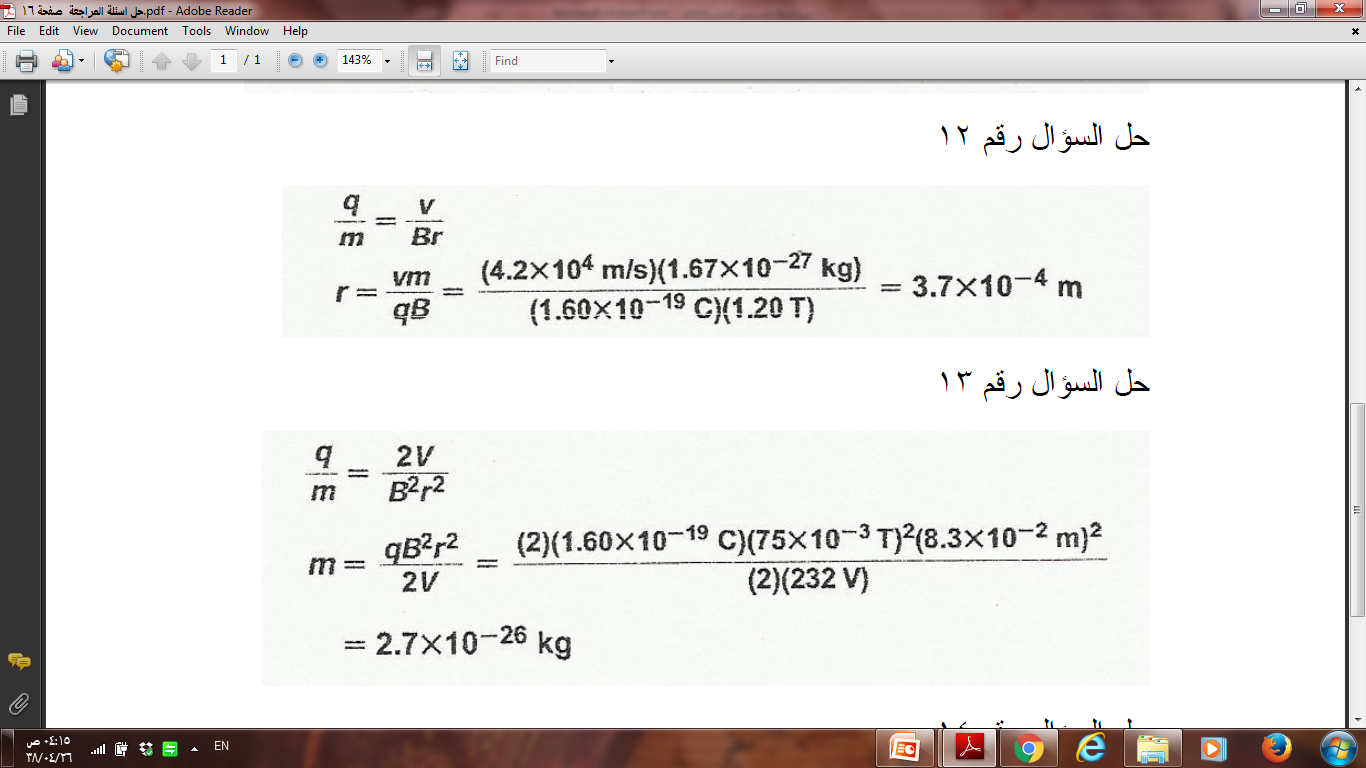 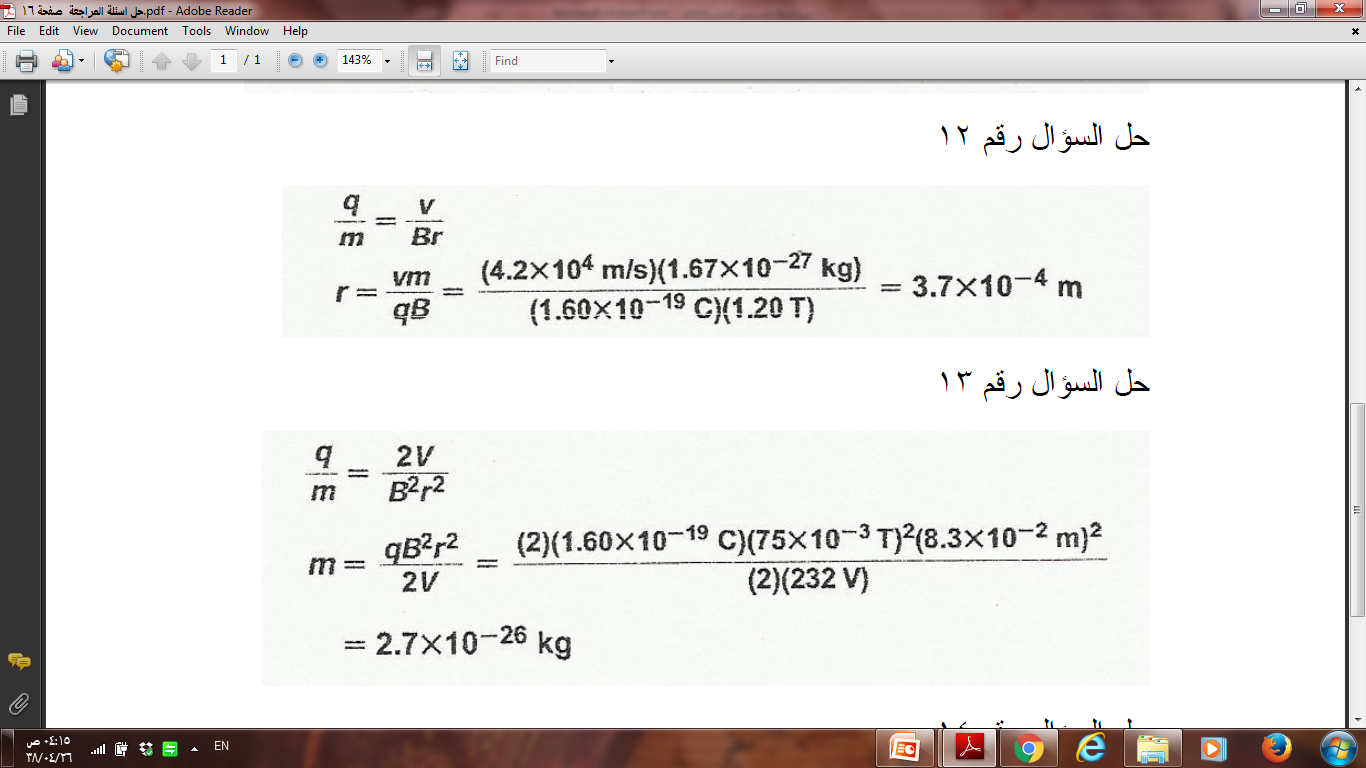 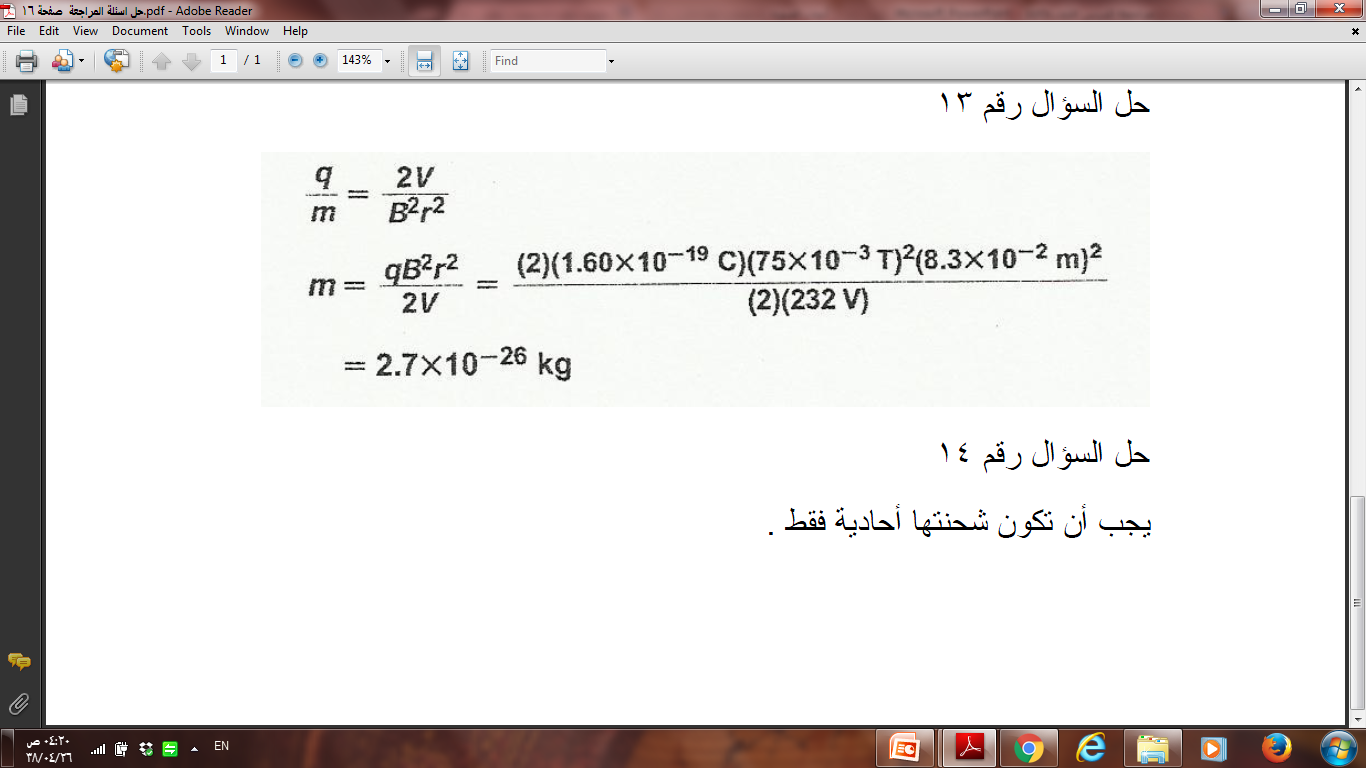 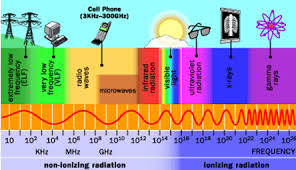 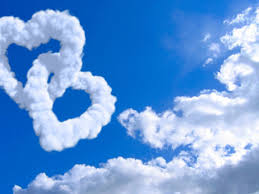 سبحان الله
الحمد لله
استغفر الله
الله أكبر
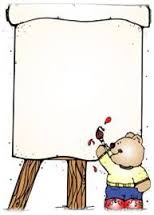 الملخص السبوري
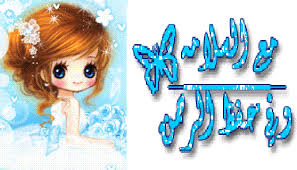